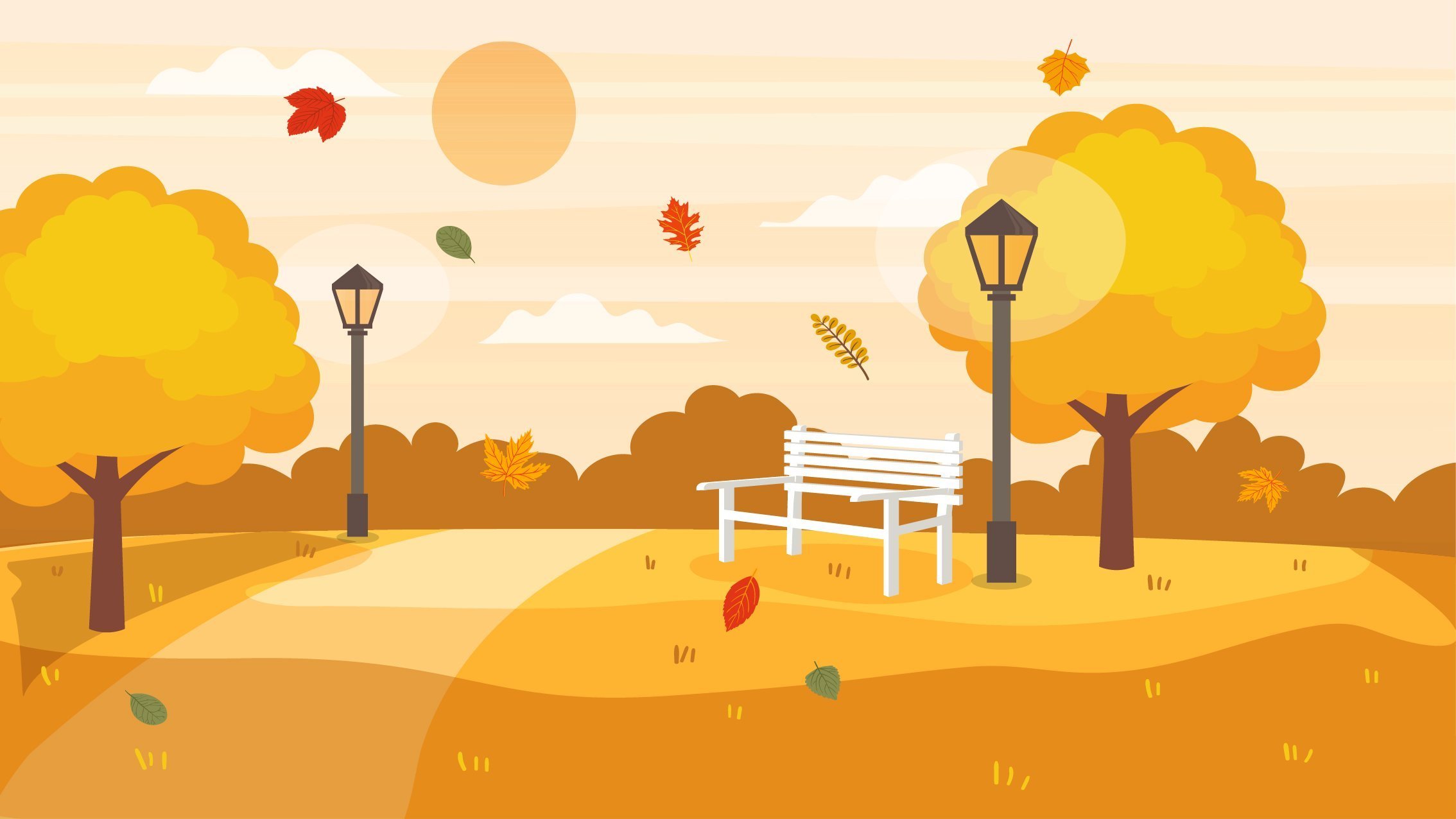 «Осенний парк»
Музыкальная интерактивная игра для развития слухового восприятия
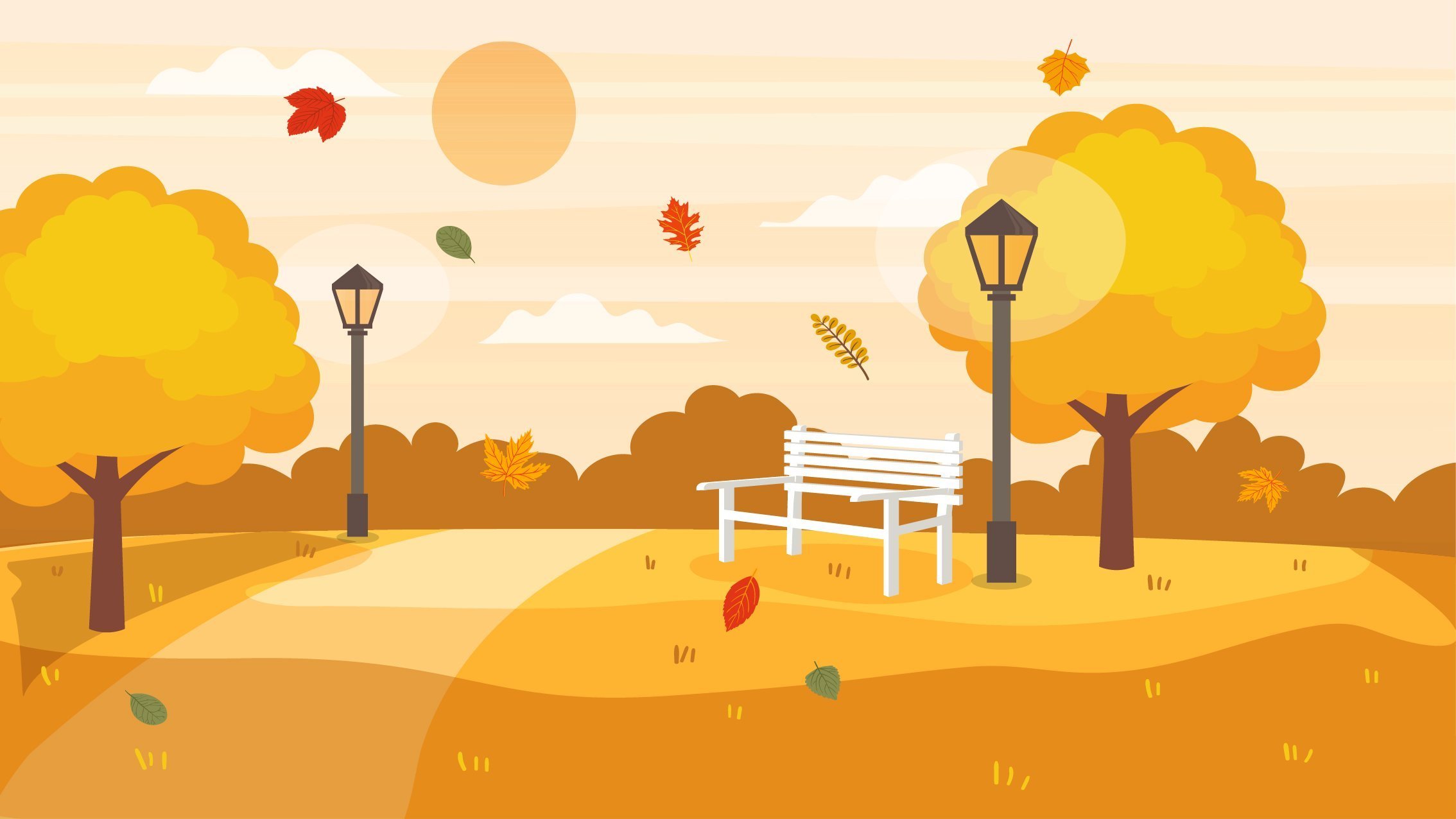 Инструкция:
Переключайтесь между локациями парка с помощью картинок на следующем слайде;
Красная нота в правом нижнем углу экрана вернет вас на слайд выбора места в парке;
Музыка проигрывается автоматически, вам нужно будет только сказать вашему ребёнку, правильно ли он ответил, или нужно послушать ещё;
Как только ваш ребёнок дал ответ, нажмите стрелку вправо для показа ответа. В случае неверного ответа можно вернуться к этой локации позже.
Приятной игры!
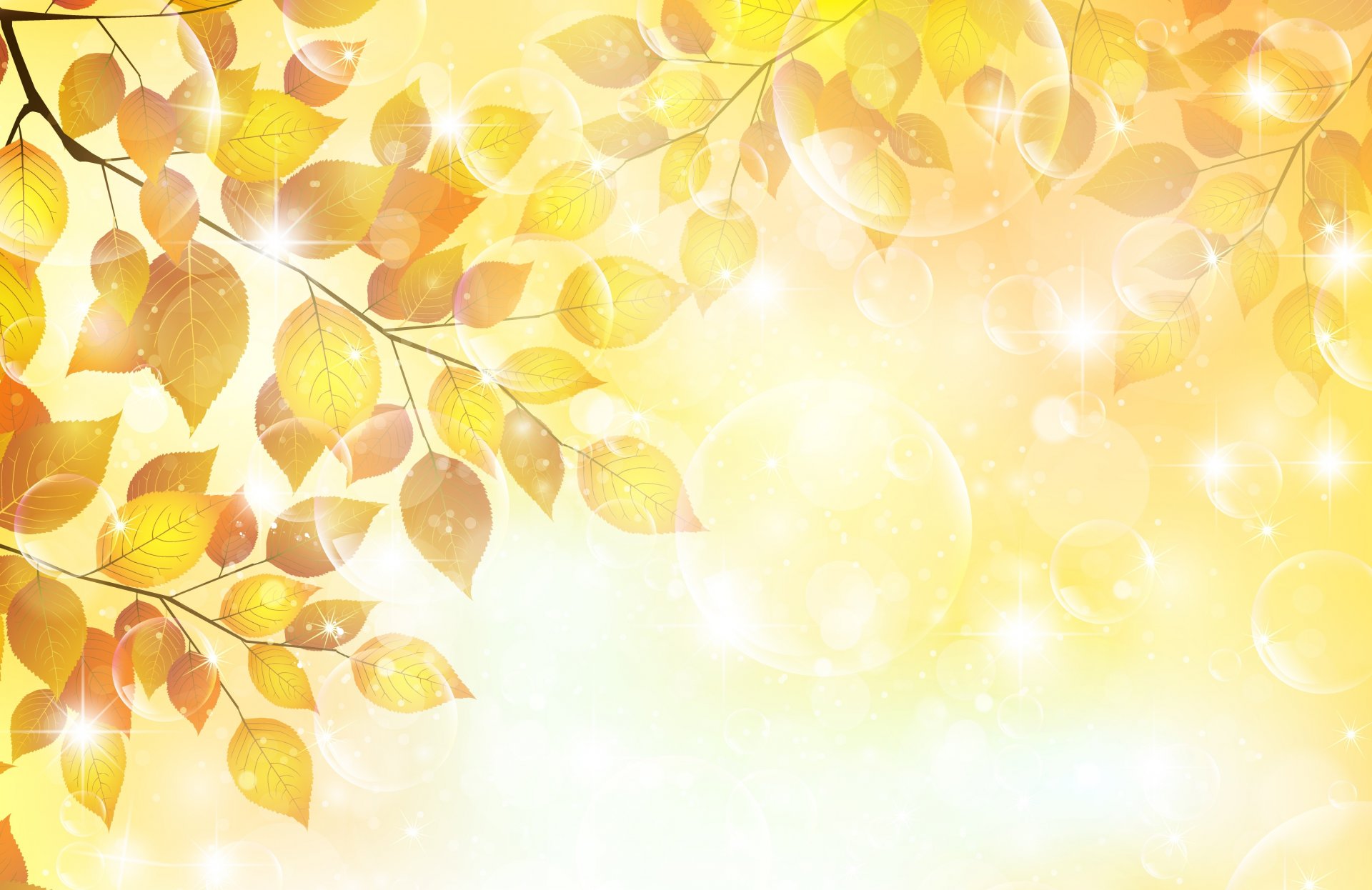 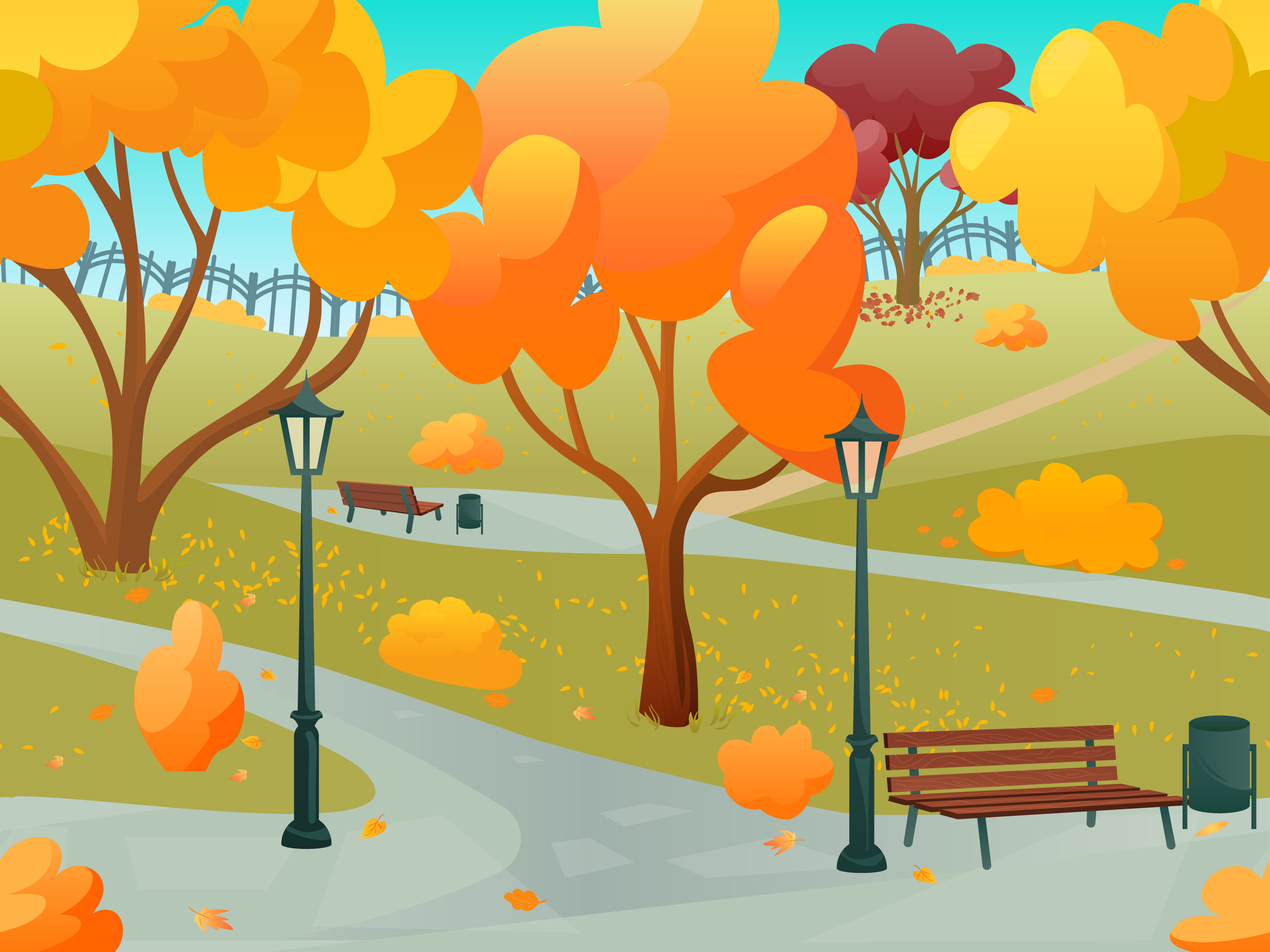 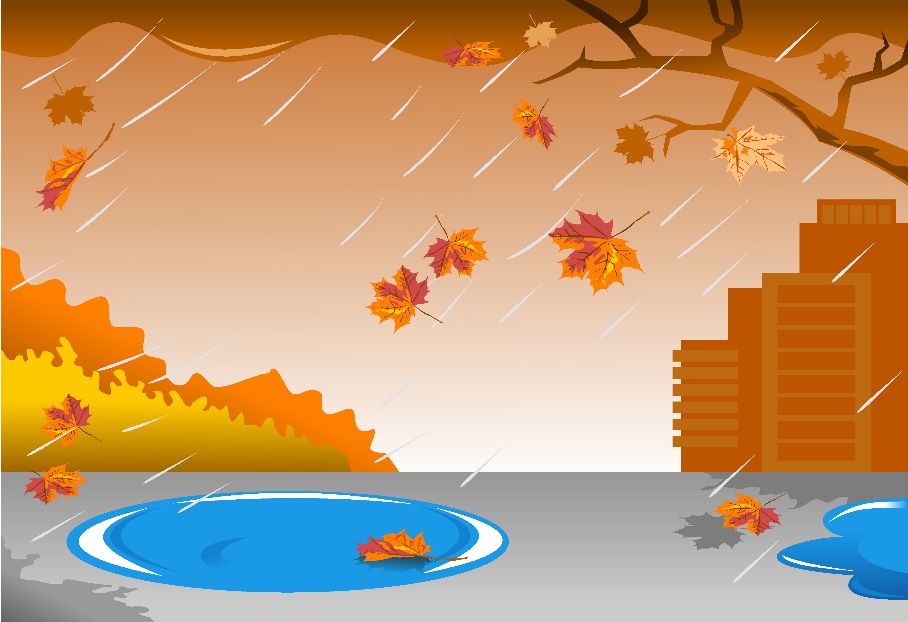 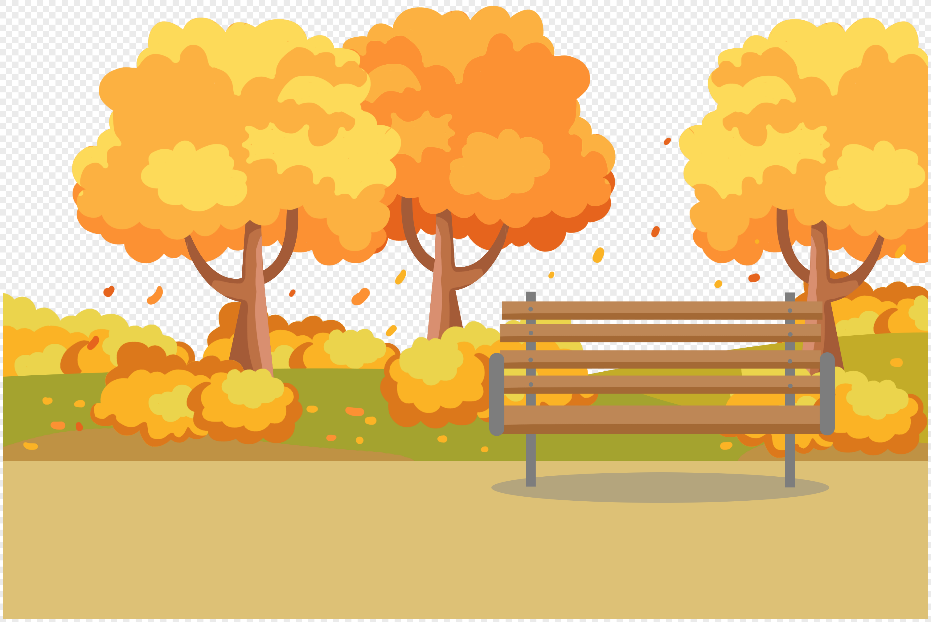 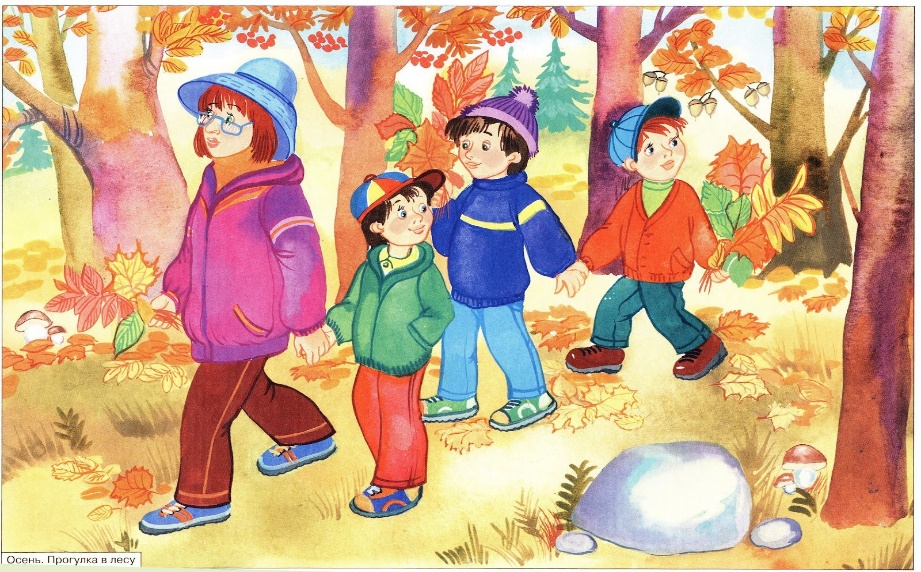 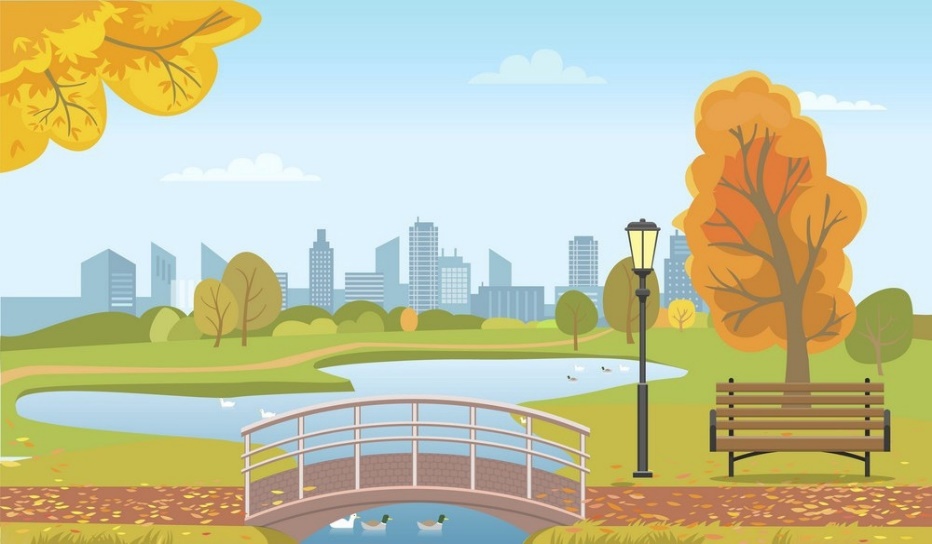 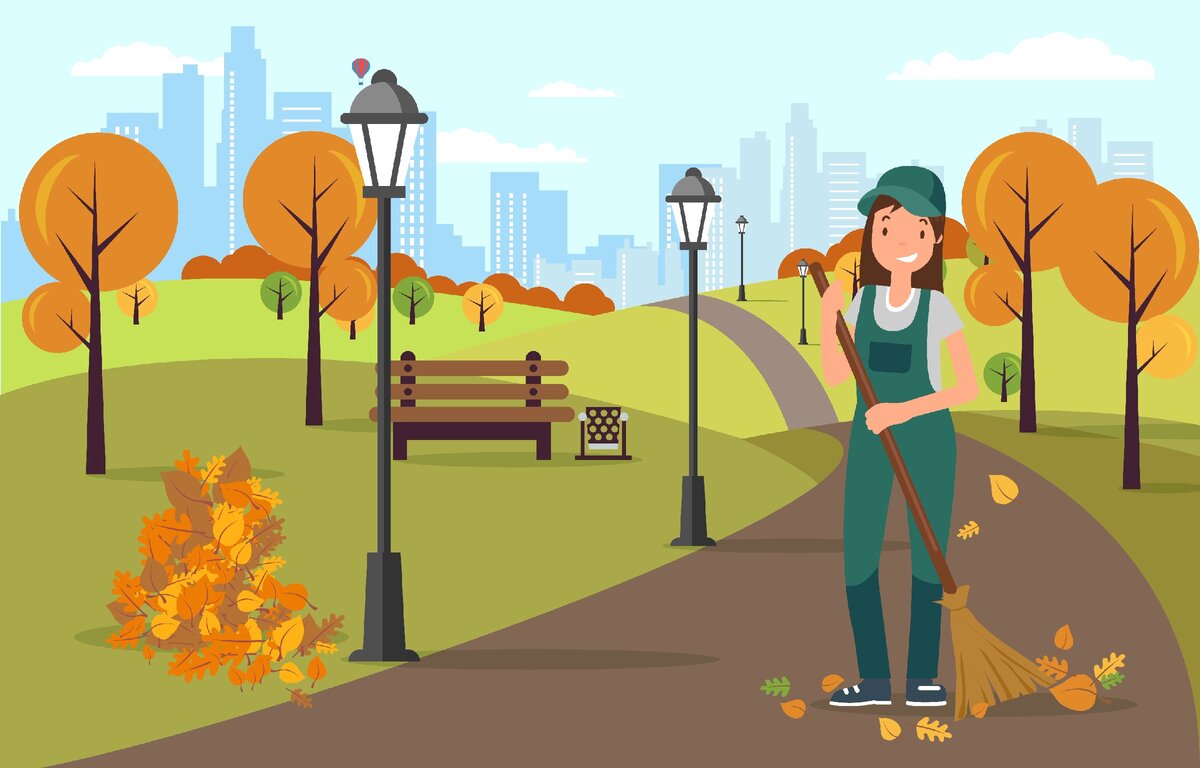 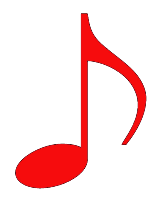 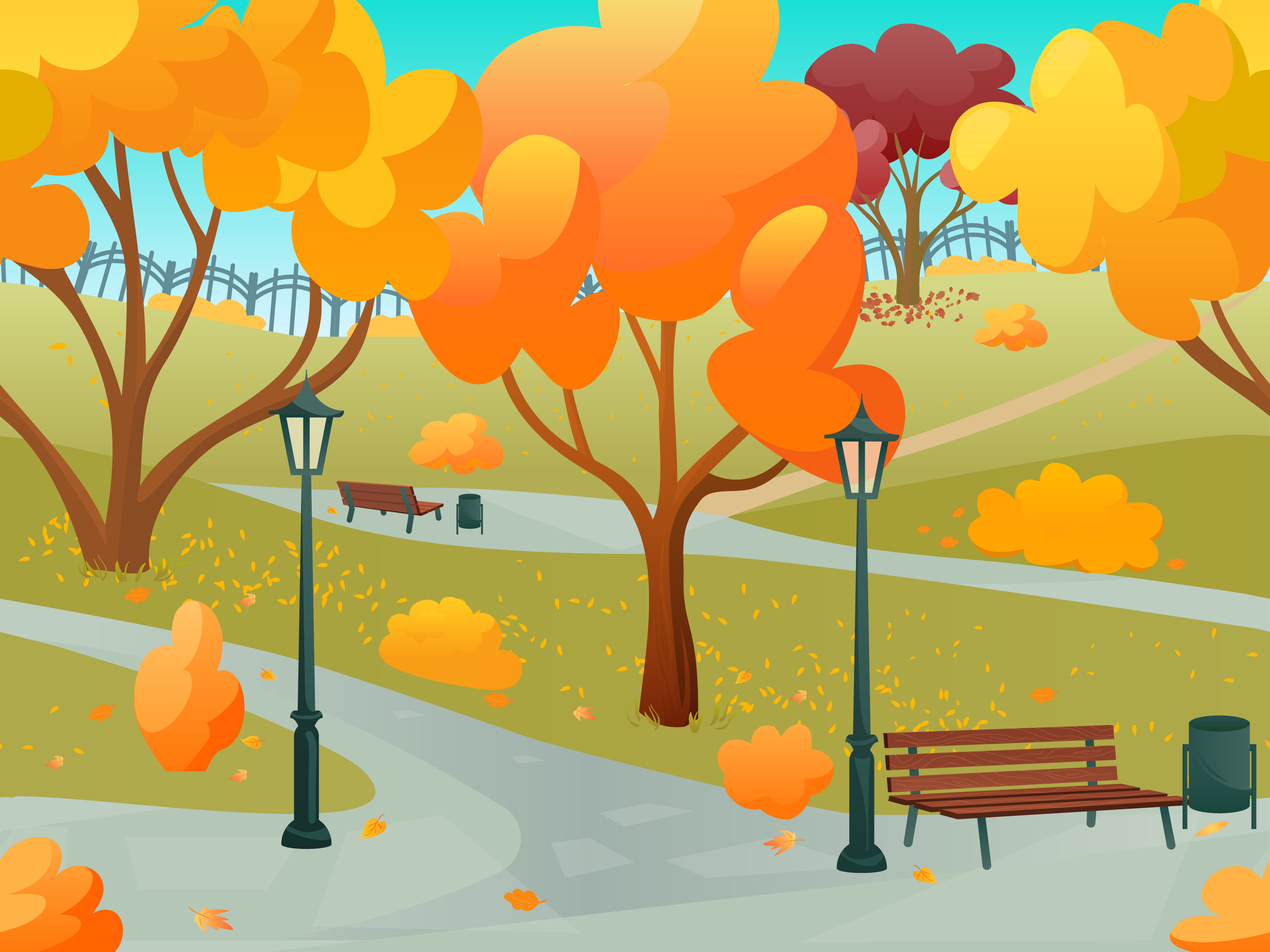 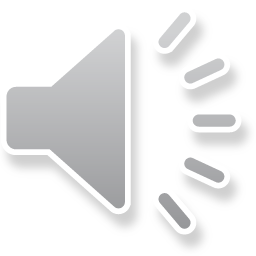 Звук осеннего ветра
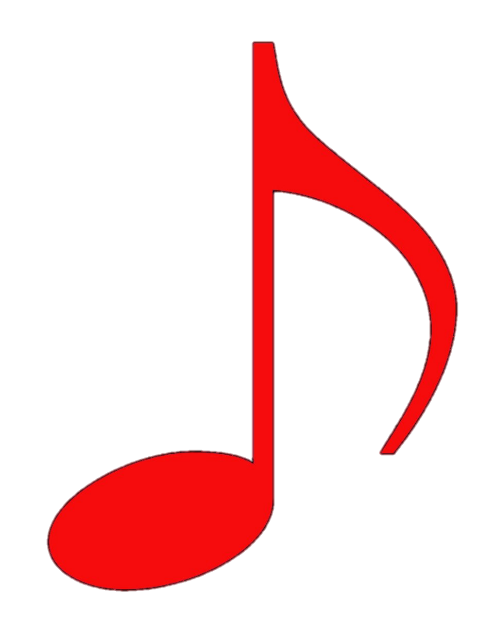 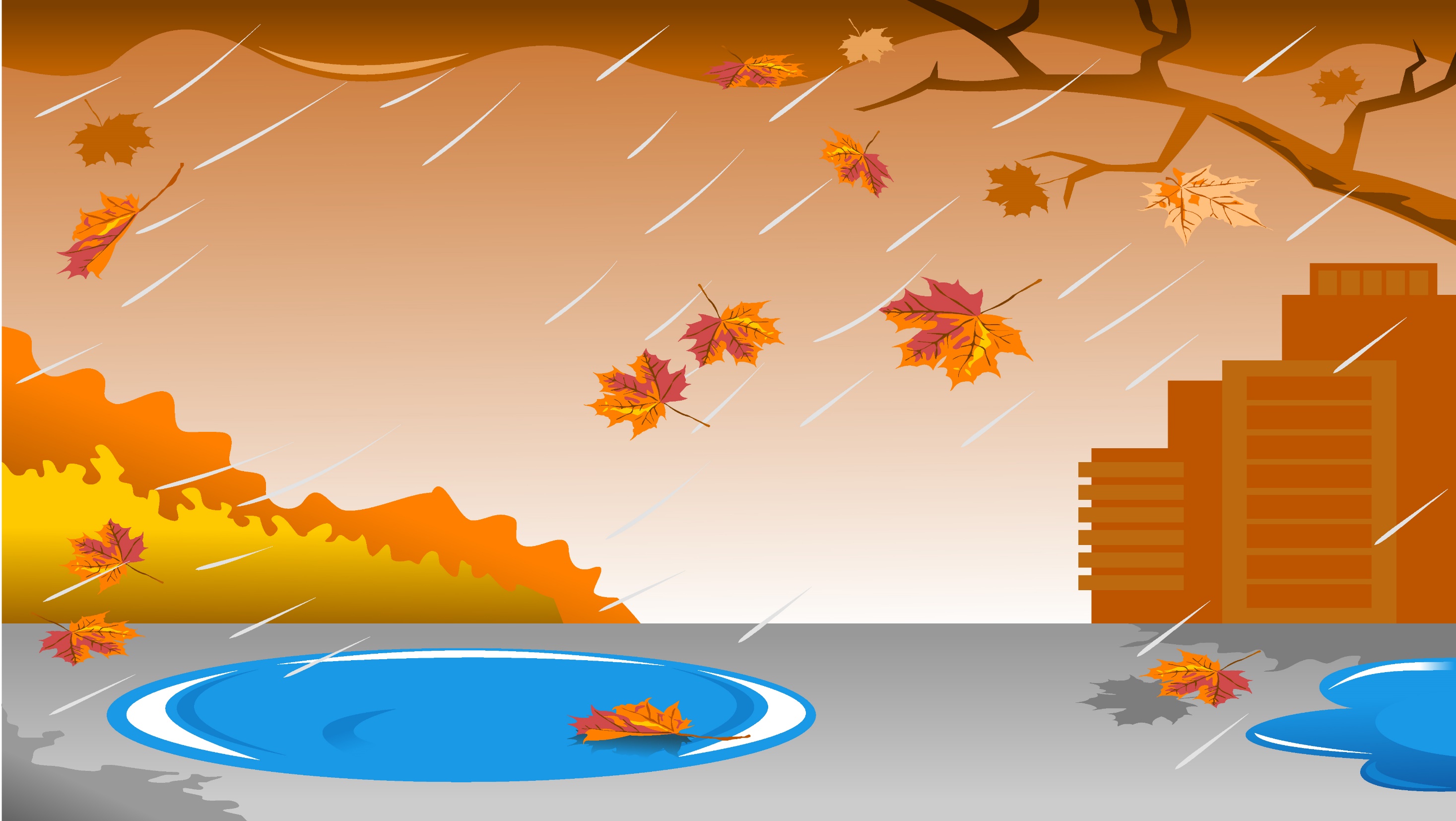 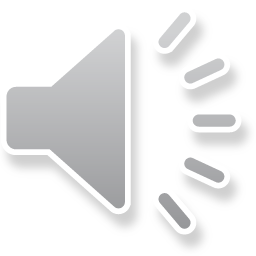 Звук осеннего дождя в ветреную погоду
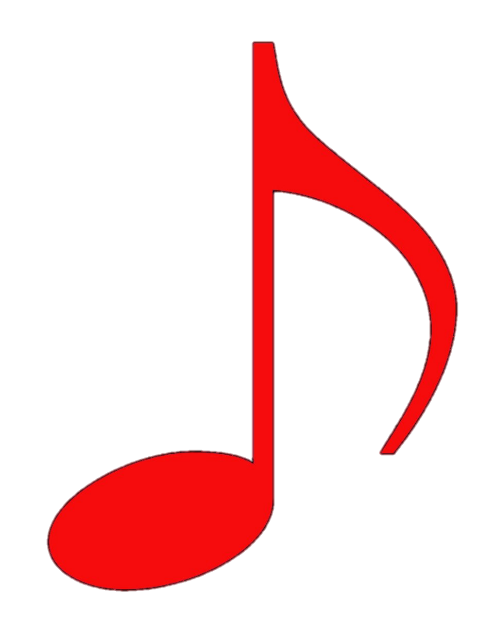 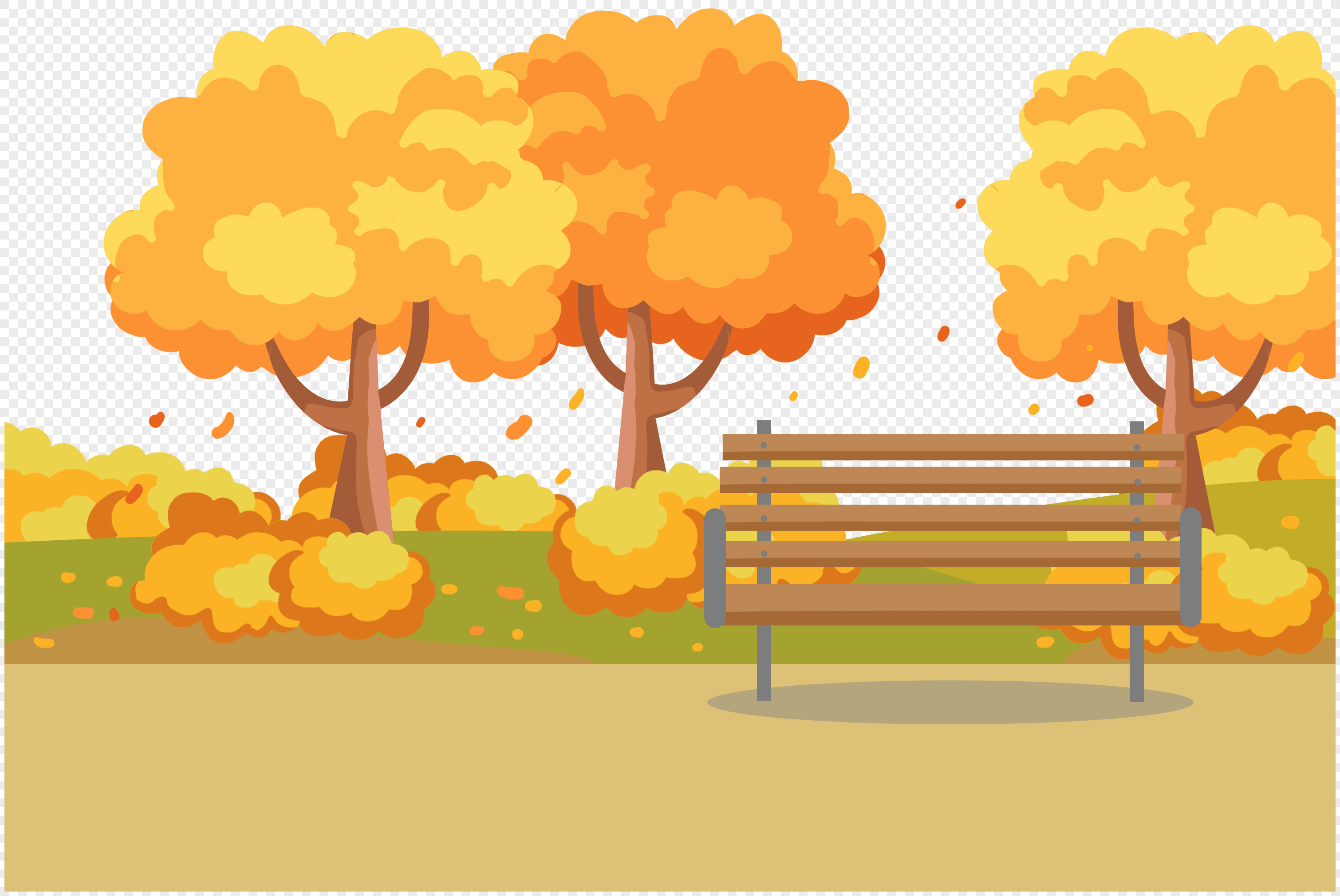 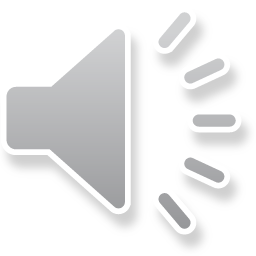 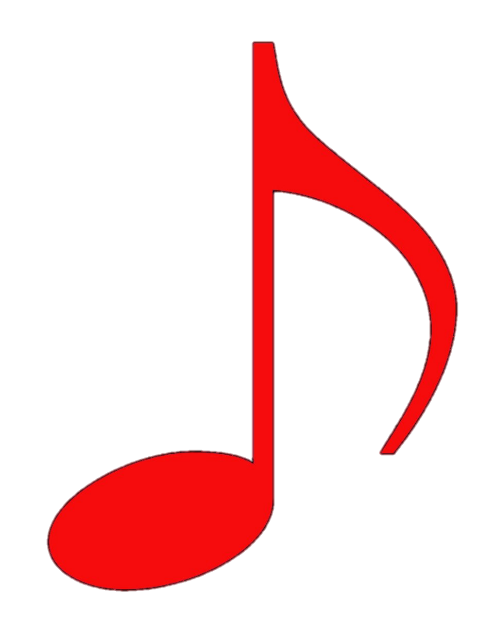 Звук колыхания листьев на деревьях
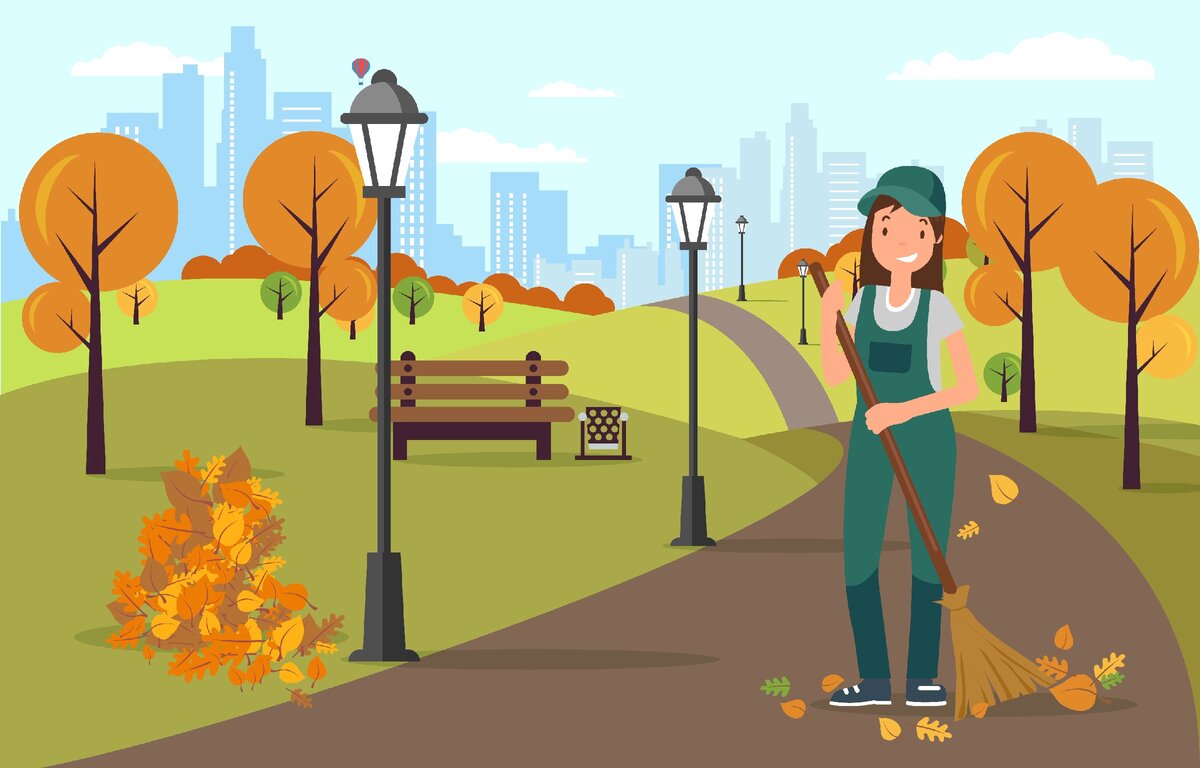 Звук метлы, подметающей листья
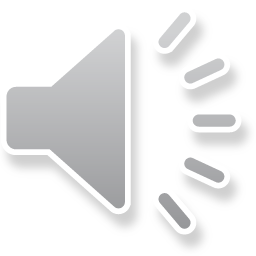 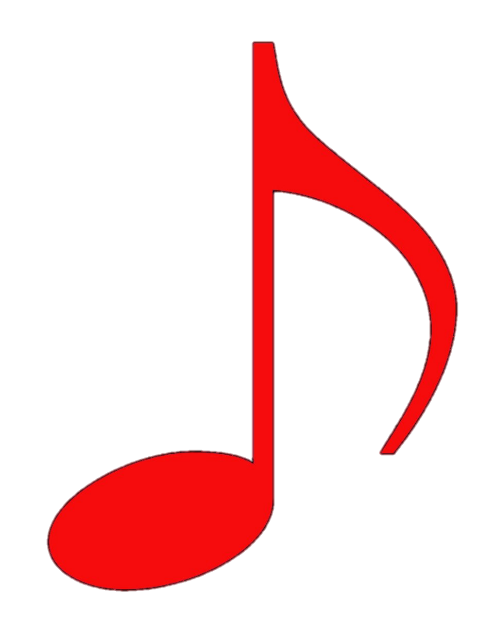 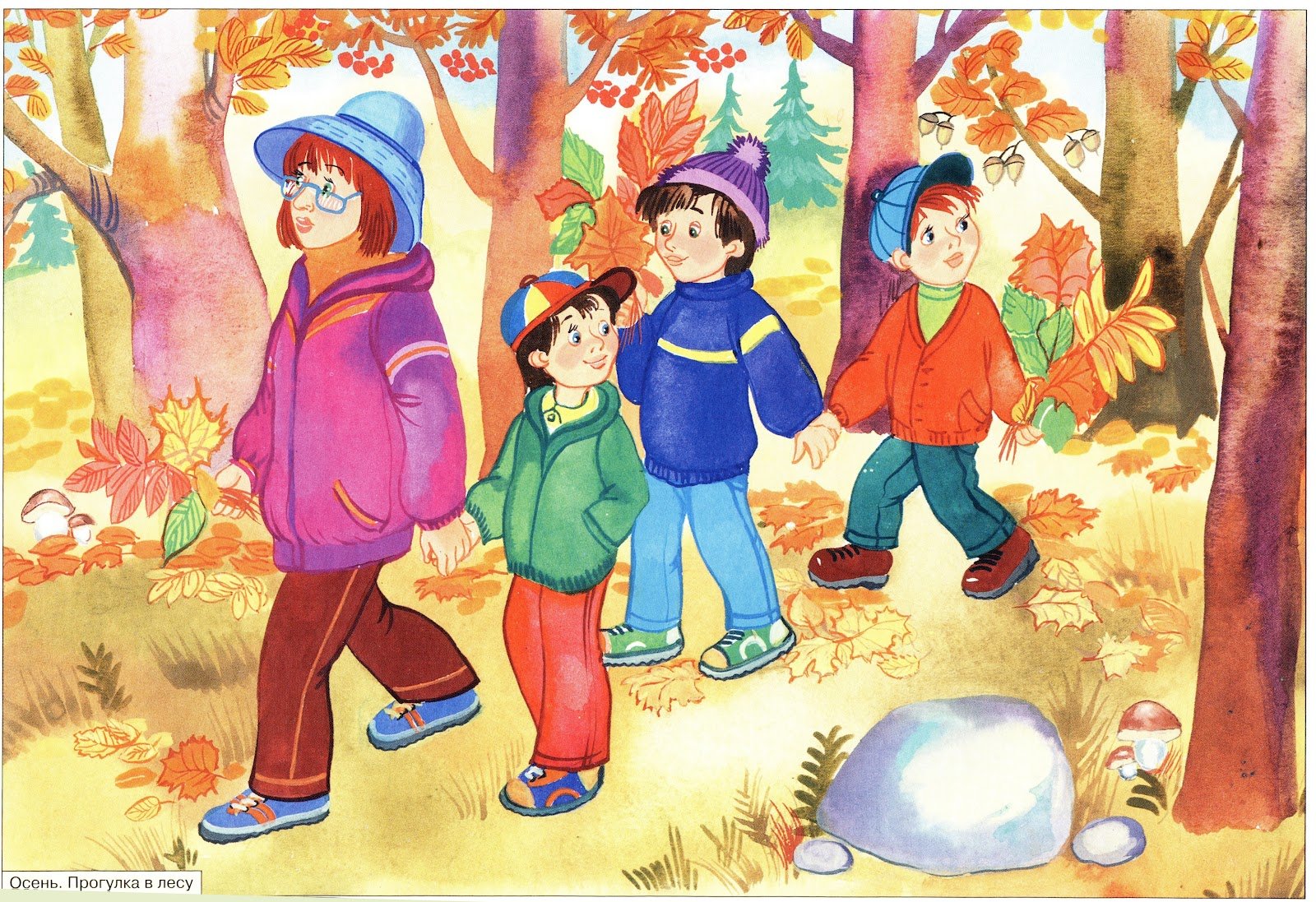 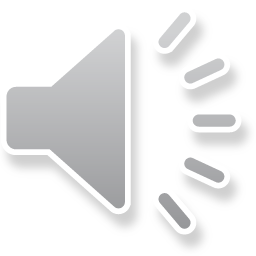 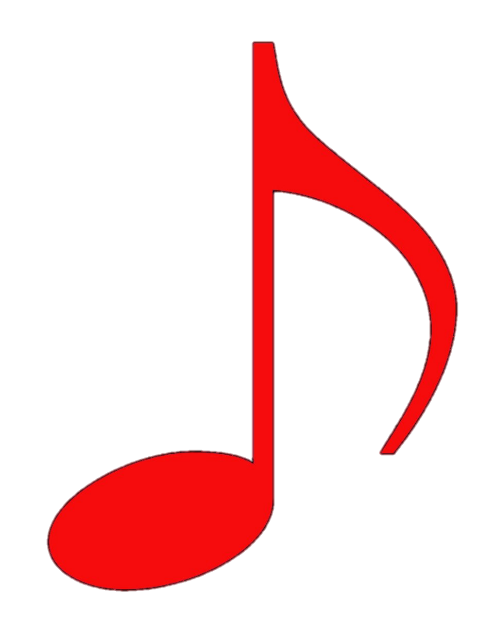 Звук ходьбы по осеннему лесу
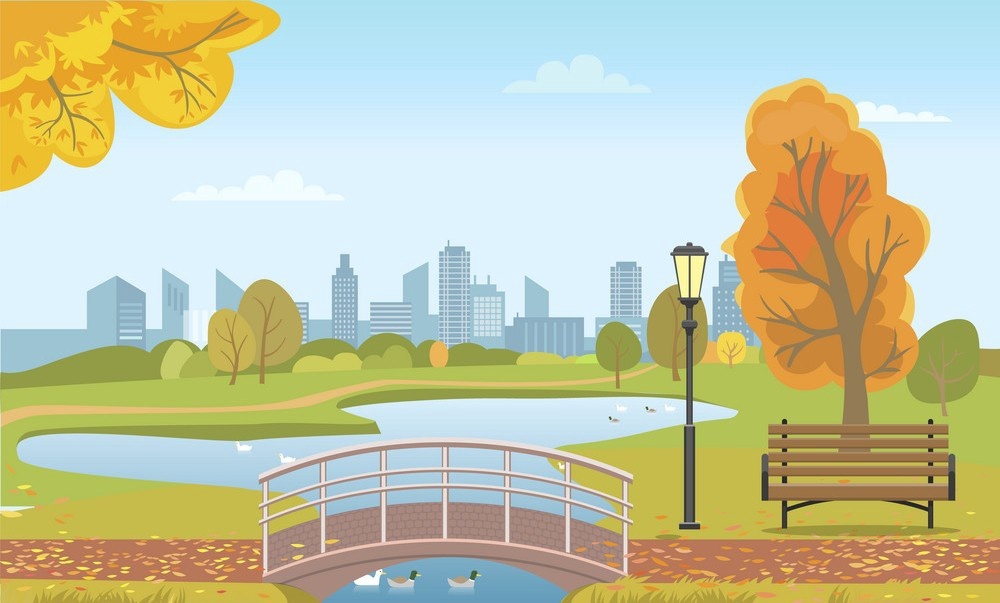 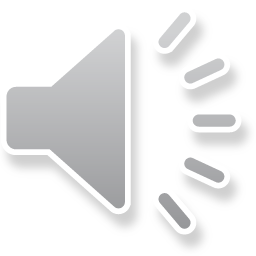 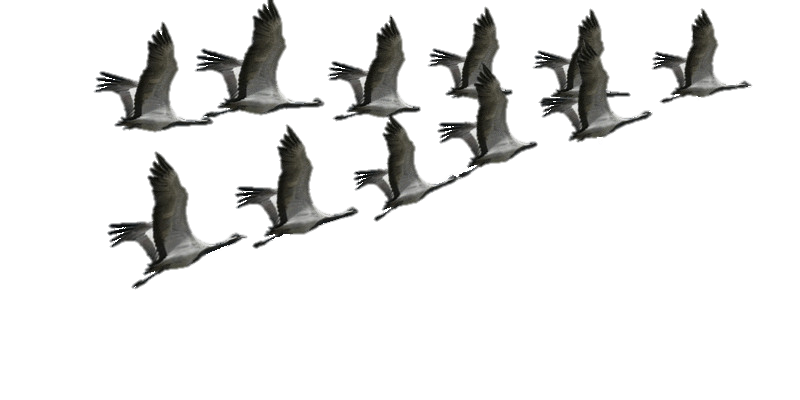 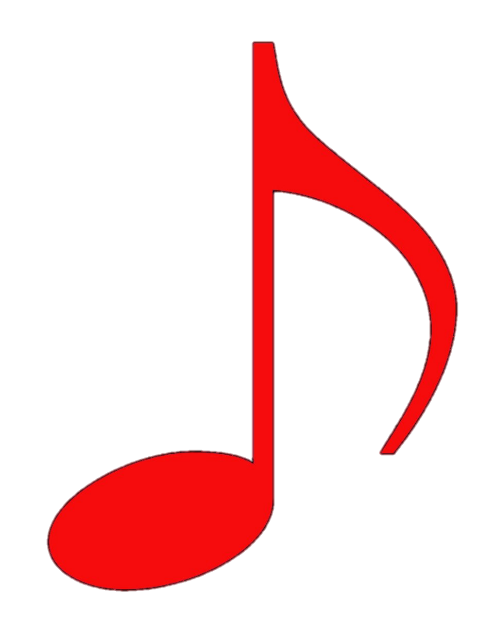 Звук клича журавлей